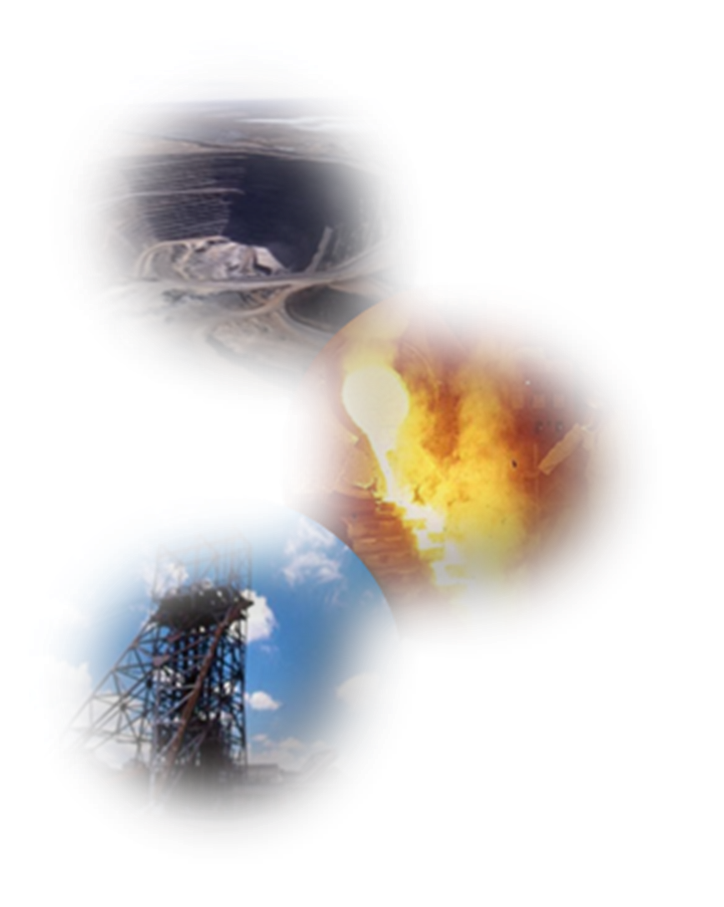 COPA
Continuous Real-time Monitoring of Airborne Pollutant Engineering Controls
MOSH LEARNING HUB
D U S T   T E A M

28 May 2015
WELCOME EVERYBODY
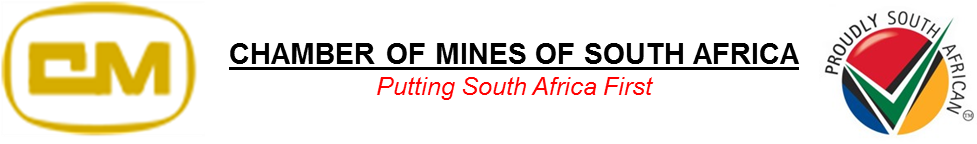 MOSH Learning Hub – Dust Team
Programme
Leading the change to zero harm
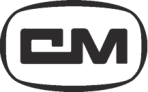 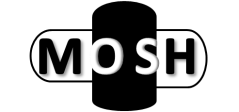 MOSH Learning Hub – Dust Team
Contents
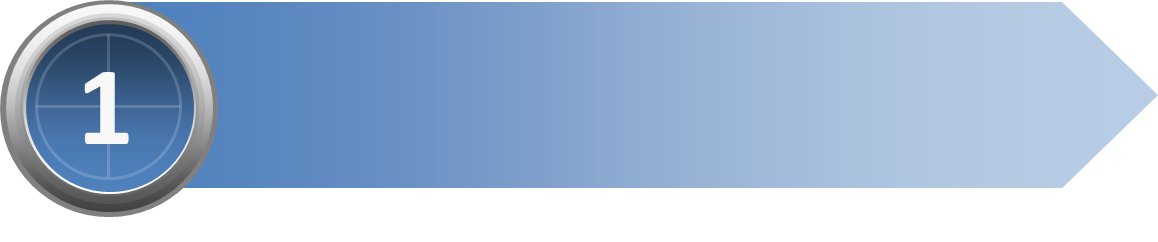 LP
Introduction
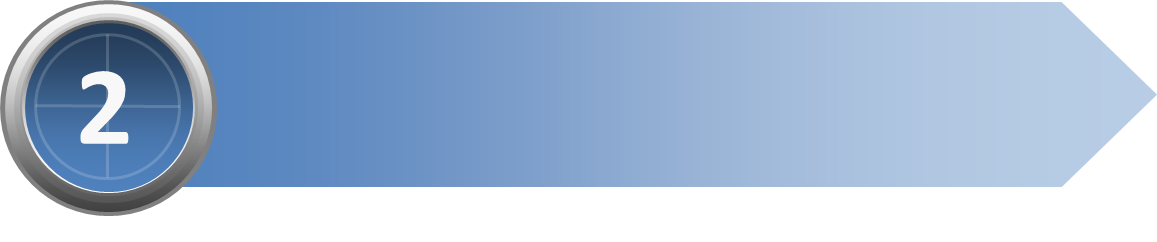 What is a COPA
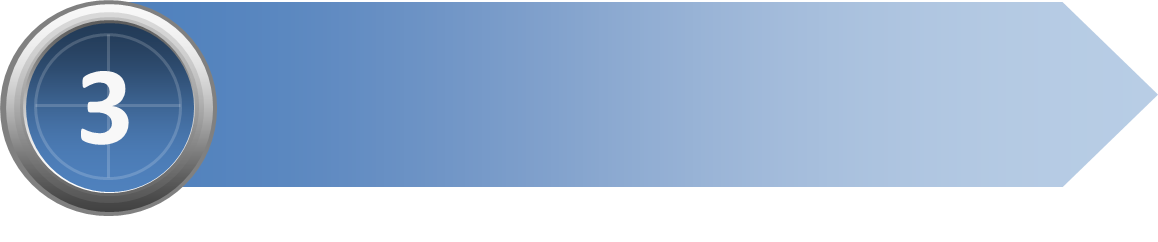 Adoption steps 1-8
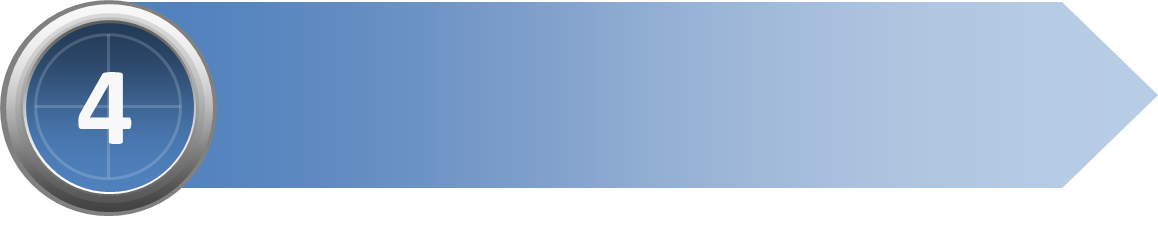 Supporting information
Leading the change to zero harm
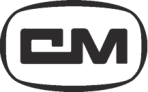 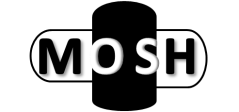 O
A
C
P
MOSH Learning Hub – Dust Team
ommunity
f
ractice for
doption
SHARING AND LEARNING FROM ONE ANOTHER
Leading the change to zero harm
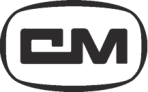 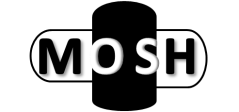 MOSH Learning Hub – Dust Team
Community of Practice for Adoption (COPA)
Mine Managers (initially)
Relevant specialists
Mine Adoption
Team Manager
Behavioural Overseer
LPAG
Training
Problem solving
Assistance
Share adoption experience
Continuous improvement
Mine visits 
Resources
Self Assessment
What?
Who?
COPA
Provides
on-going facilitation of the adoption process
How?
The COPA terminates its
existence when the members
decide that it is no longer
needed.
Regular meetings 
Jointly implement LPAG
Work directly with lead adopter mine
Assist other adoption mines
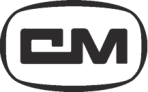 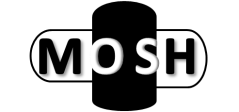 MOSH Learning Hub – Dust Team
Adoption process (steps 1-8)
Step1
Step2
Step3
Step4
Secure support for adoption
Facilitate the adoption decision
Establish an effective mine adoption team
Prepare initial plan for adoption
The adoption process comprises of 16 interrelated steps involving various activities that need to be systematically and fully undertaken to achieve SUCCESSFUL ADOPTION
Step8
Step7
Step6
Step5
Update key stakeholders on progress
Plan and conduct direct enquiries
Establish effective relationship with the COPA
Initiate baseline monitoring programme
Leading the change to zero harm
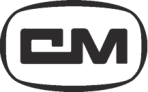 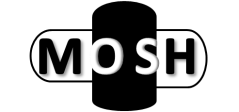 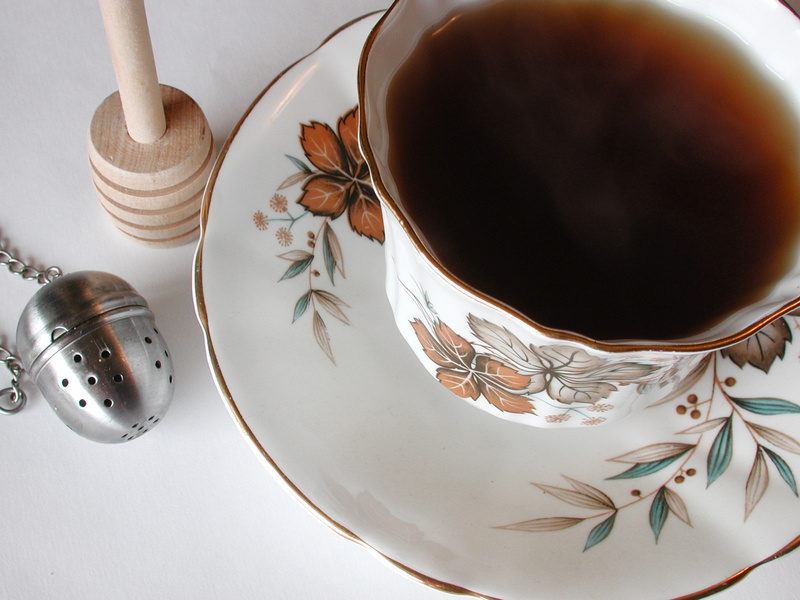 30 min Break

Please be back at
11h30
Leading the change to zero harm
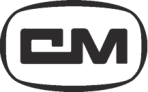 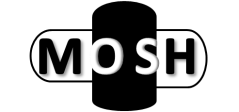 MOSH Learning Hub – Dust Team
Programme
Leading the change to zero harm
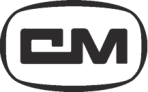 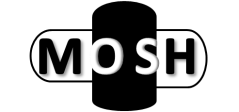 MOSH Learning Hub – Dust Team
Adoption Steps 1-3
Step 1: Facilitate adoption decision
The risk review and adoption decision document signed by the  senior manager on the mine.
Example
Step 2: Secure widespread support for adoption
Secure support of regional and mine-level union representatives / all workers.
Issue written mine-wide briefing note advising of decision to adopt.
Example
Step 3: Establish an effective adoption team
Champ
Appoint a champion and person to oversee customisation of behavioural plans
Training of above.
Provide team with LPAG.
Team Member
Leading the change to zero harm
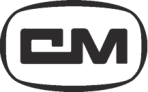 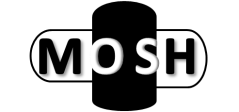 MOSH Learning Hub – Dust Team
Typical Mine Adoption Team
Appointed for this practice
CEO
General Manager
MOSH Task Force Representative
(Appoints the team)
MOSH Adoption Champion
OEH Manager
Engineering Manager
HR Manager (Training Dept.)
Org. Labour
Representative
Safety Manager
Line Manager
(To identify a suitable person to oversee customisation of behavioural plans)
Leading the change to zero harm
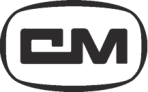 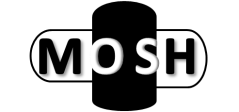 MOSH Learning Hub – Dust Team
The on-mine Champion

Leading the change to zero harm
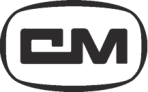 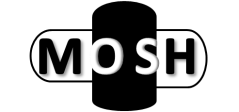 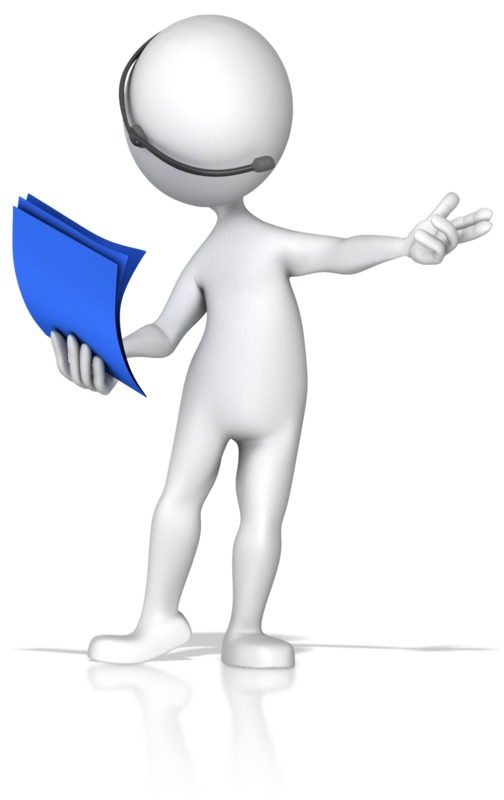 Questions and
Answer session
By Gerrie
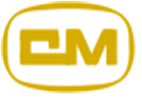 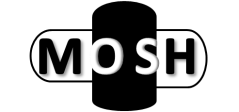 Leading the change to zero harm
MOSH Learning Hub – Dust Team
Programme
Leading the change to zero harm
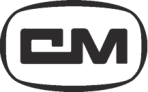 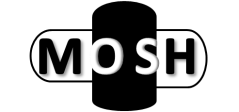 MOSH Learning Hub – Dust Team
Self Assessment
The primary purpose of the self-assessment is for potential members to explicitly confirm that they are well-positioned to meaningfully participate in the COPA, and to facilitate adoption of the practice at their mine. The criteria to be satisfied should include that:
Leading the change to zero harm
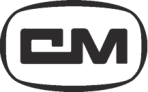 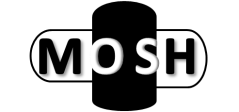 MOSH Learning Hub – Dust Team
COPA Chair (COPA Coordinator)
Reference: section 6.4 of LPAS point 3
MOSH Adoption Team Manager - first COPA Coordinator (chair)
Key functions:
Manage membership of the COPA
Facilitate effective COPA meetings
Monitor adoption progress
Identify difficulties being experienced
Provide or facilitate the provision of appropriate assistance to address the identified difficulty
Term
An initial term of about 12 months is expected to be long enough
After this term coordination responsibility should ideally pass to one of the COPA members
Leading the change to zero harm
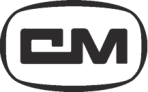 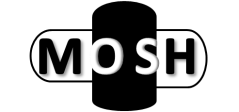 MOSH Learning Hub – Dust Team
Programme
Leading the change to zero harm
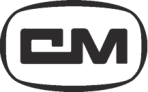 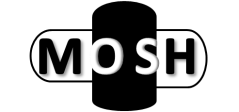 MOSH Learning Hub – Dust Team
Re-cap
Your key to successful and sustainable adoption
Step 5
Step 4
The MOSH team must gain knowledge on:
The MOSH process
The Practice and
LPAG
Step 3
Establish an  on-mine Adoption Team
Each person to be appointed
Champion must be the “right person”
Attend the COPA
Step 2
Mine-wide brief to be submitted
Step 1
Early engagement with unions – their support
Get top management’s decision
Do baseline
Use generic value case
GM need to understand:
COMMUNICATION
MOSH process
The practice and
LPAG
Leading the change to zero harm
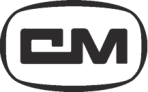 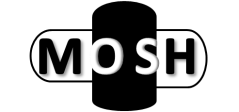 ATM
For more information
contact the Chamber of Mines
LEARNING HUB
Dust Team
at
011 498 7100
ATM
Dr Audrey Banyini
ABanyini@chamberofmines.org.za
Gerrie Pienaar
gerriepienaar69@gmail.com
Principal
Specialist
Johan van Rensburg
johan.c.vanrensburg@angloamerican.com
Or visit our website:
www.mosh.co.za
Head of the Learning Hub
Stanford Malatji
SMalatji@chamberofmines.org.za
MOSH Video
Leading the change to zero harm
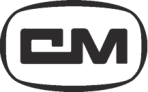 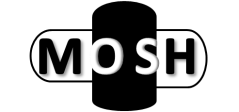